TCP Congestion Control
1
TCP Congestion Control
TCP has binary congestion control: 
ACK received  no congestion
RTO Timeout  congestion

The mechanism is implemented at the sender by setting a congestion window

The window size at the sender is set as follows:
	Send Window = MIN (flow control window, congestion window)

	where 
flow control window is advertised by the receiver
congestion window is adjusted based on congestion information
2
TCP Congestion Control
TCP congestion control is governed by two parameters:
Congestion Window (cwnd)
Slow-start threshhold Value (ssthresh)
	Initial value is advertised window

Congestion control works in two modes:
slow start (cwnd < ssthresh)
congestion avoidance (cwnd ≥ ssthresh
3
Summary of TCP congestion control
Initially:
	cwnd = 1;
	ssthresh = 	advertised window size;
New Ack received:
	if (cwnd < ssthresh) 
	      /* Slow Start*/
	      cwnd = cwnd + 1;
	else
	      /* Congestion Avoidance */
	      cwnd = cwnd + 1/cwnd;
Timeout:
	/* Multiplicative decrease */
	ssthresh = cwnd/2;
	cwnd = 1;
Additive increase
Multiplicative decrease
4
Slow Start Example
The congestion window size grows very rapidly
For every ACK, we increase cwnd by 1 irrespective of the number of segments ACK’ed
TCP slows down the increase of cwnd when cwnd > ssthresh
5
Congestion Avoidance
Congestion avoidance phase is started if cwnd has reached the slow-start threshold value

If cwnd ≥ ssthresh then each time an ACK is received, increment cwnd  as follows:
cwnd = cwnd + 1/cwnd

Then cwnd is (roughly) increased by one if all cwnd segments have been acknowledged.
6
Example  of Slow Start/Congestion Avoidance
Assume that ssthresh = 8
ssthresh
Cwnd (in segments)
Roundtrip times
7
Responses to Congestion
So, TCP assumes there is congestion if it detects a packet loss
A TCP sender can detect lost packets via:
Timeout of a retransmission timer
Receipt of a duplicate ACK

TCP interprets a Timeout as a binary congestion signal. When a timeout occurs, the sender performs: 
cwnd is reset to one:
cwnd = 1
ssthresh is set to half the current size of the congestion window:
ssthressh = cwnd / 2 
and slow-start is entered
8
Summary of TCP congestion control
Initially:
	cwnd = 1;
	ssthresh = 	advertised window size;
New Ack received:
	if (cwnd < ssthresh) 
	      /* Slow Start*/
	      cwnd = cwnd + 1;
	else
	      /* Congestion Avoidance */
	      cwnd = cwnd + 1/cwnd;
Timeout:
	/* Multiplicative decrease */
	ssthresh = cwnd/2;
	cwnd = 1;
9
Slow Start / Congestion Avoidance
A plot of cwnd for a TCP connection (MSS = 1500 bytes) with slow start and congestion avoidance:
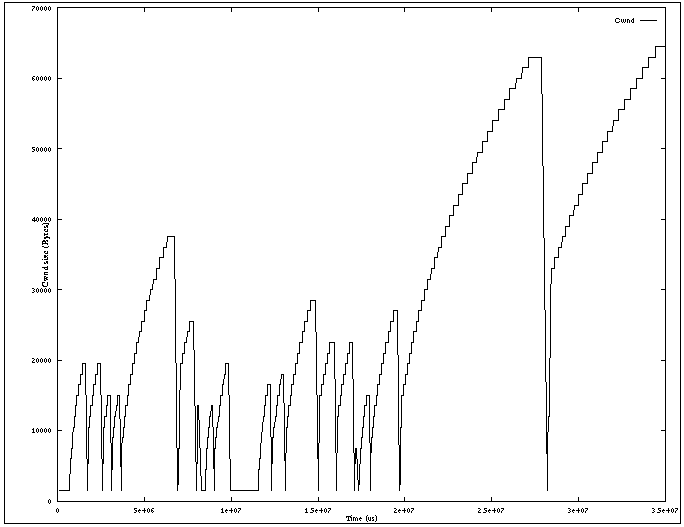 10
Flavors of TCP Congestion Control
TCP Tahoe (1988, FreeBSD 4.3 Tahoe)
Fast Retransmit
TCP Reno (1990, FreeBSD 4.3 Reno)
Fast Retransmit/ Fast Recovery
New Reno (1996)
BIC (2005)
CUBIC (2008)
Compound TCP or CTPC (2008)
Based on estimates of queueing delays

Many more: ECN, RED, Fast TCP
Linux and Mac
Windows
11
[Speaker Notes: sysctl -a]
Acknowledgments in TCP
Receiver sends ACK to sender
ACK is used for flow control, error control, and congestion control
ACK number sent is the next sequence number expected
Lost segment
12
Acknowledgments in TCP
Receiver sends ACK to sender
ACK is used for flow control, error control, and congestion control
ACK number sent is the next sequence number expected
Out-of-order arrivals
13
Fast Retransmit
If three or more duplicate ACKs are received in a row, the TCP sender believes that a segment has been lost. 

Then TCP performs a retransmission of what seems to be the missing segment, without waiting for a timeout to happen.

Enter slow start:
	ssthresh = cwnd/2
	cwnd = 1
14
Fast Retransmit / Fast Recovery
Fast recovery avoids slow start after a fast retransmit

Intuition: Duplicate ACKs indicate that data is getting through

After three duplicate ACKs set:
Retransmit packet that is presumed lost
ssthresh = cwnd/2
cwnd = ssthresh+3
(note the order of operations)
Increment cwnd by one for each additional duplicate ACK

When ACK arrives that acknowledges “new data” (here: AckNo=6148), set:
	cwnd=ssthresh
	enter congestion avoidance
15
TCP Reno
Duplicate ACKs:	
Fast retransmit
Fast recovery
 Fast Recovery avoids slow start

Timeout:
Retransmit 
Slow Start

TCP Reno improves upon TCP Tahoe when a single packet is dropped in a round-trip time.
16
TCP Tahoe and TCP Reno(for single segment losses)
cwnd
Taho
time
Reno
cwnd
time
17